Тема: «Буквы Ч, ч, обозначающие    мягкий согласный звук [ч,]. Письмо строчной буквы ч».
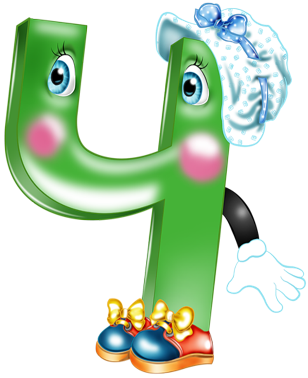 Игнатикова Светлана Серафимовна,
учитель начальных классов
г.о.Электросталь, 
МОУ «Гимназия № 4».
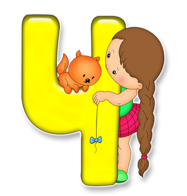 Познакомиться со звуком[ч,].
Научиться писать букву ч.
Научиться читать и писать слова с буквой ч.
Кто это?
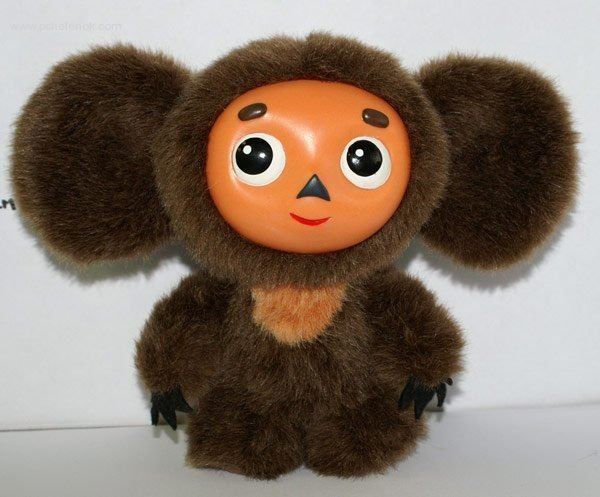 Чебурашка.
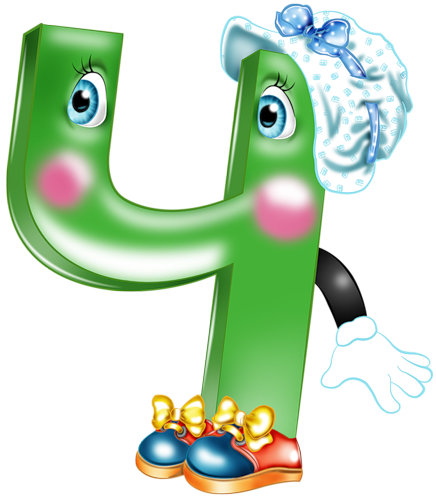 [Speaker Notes: Каждый шаг алгоритма написания буквы  запускается кликом мыши.
Автор работы: Марабаева Л.А., учитель начальных классов ГОУ СОШ №1207 г. Москва]
ча  чо  че  чу  чи
ча   чо   че   чу  чи 
ча   чо   че   чу  чи
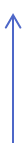 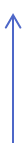 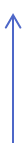 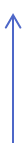 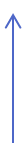 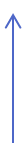 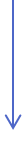 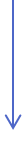 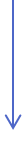 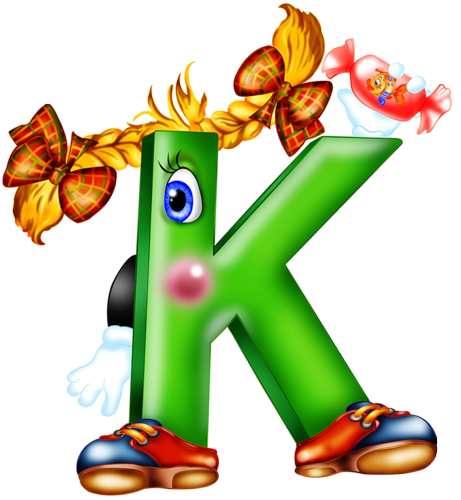 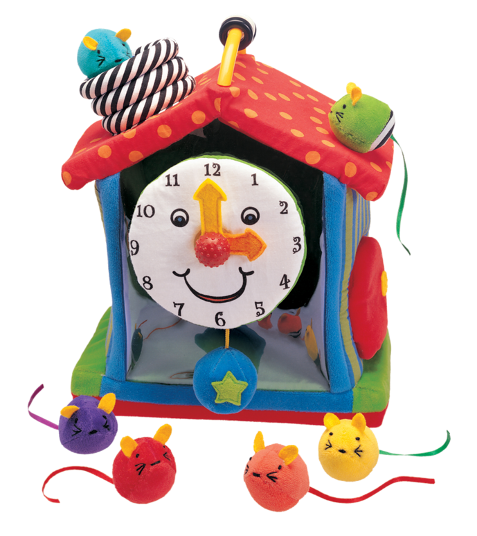 Необычные часы.
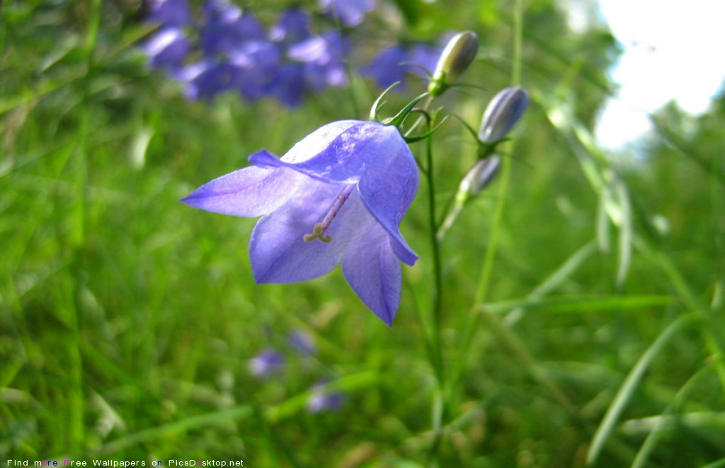 Колокольчик
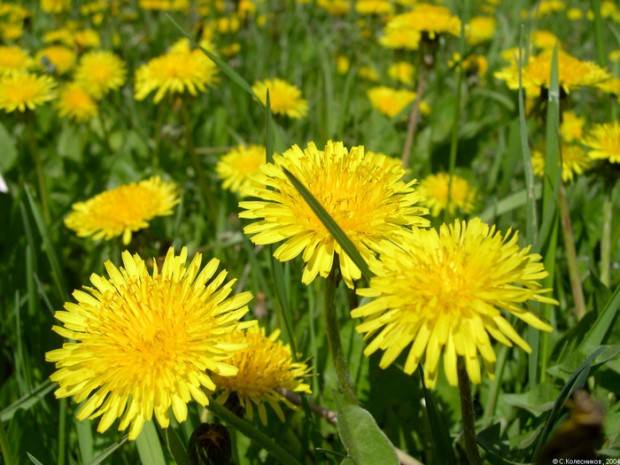 Одуванчики
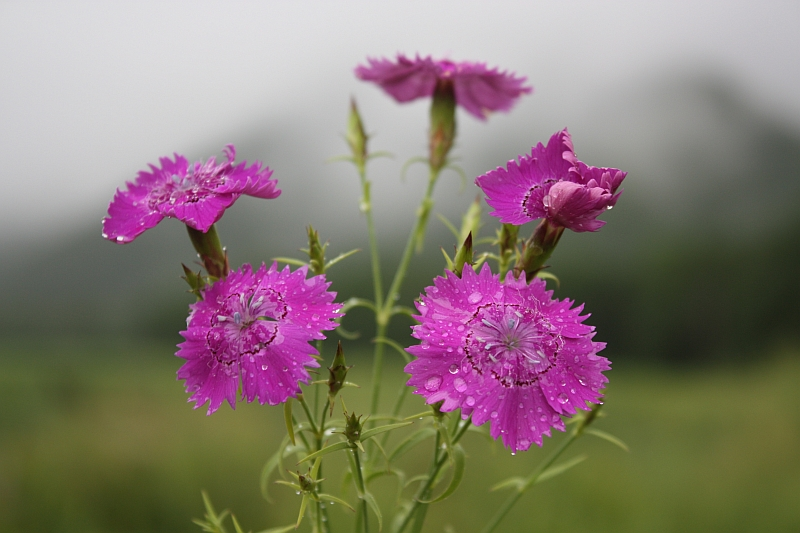 Полевая гвоздика
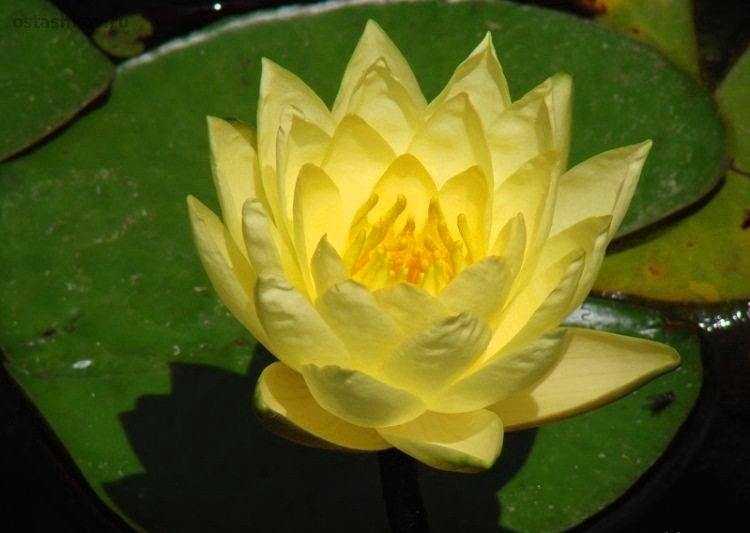 Жёлтая кувшинка
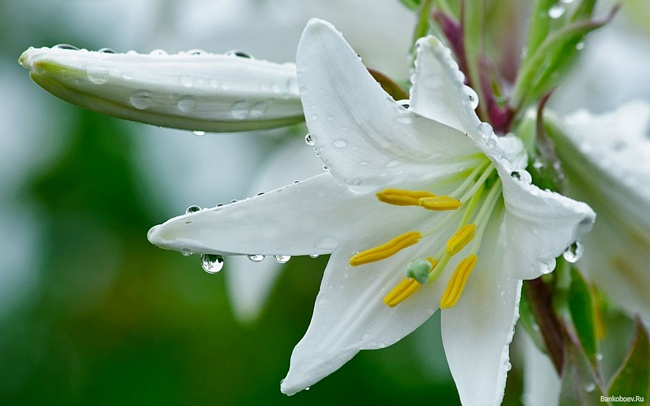 Белая лилия
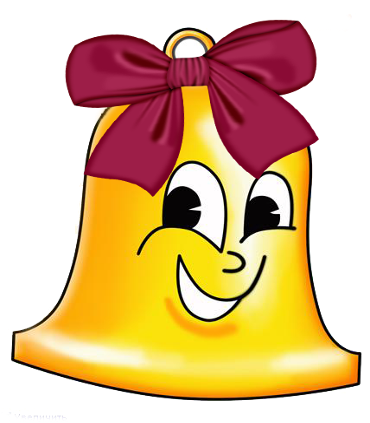 Итог урока.
1.Интернет – ресурсы.
2. Марабаева Л.А. 
  Презентация «Письмо с секретом».
Используемая литература.